Tuková tkáň
OBEZITOLOGIE I – 2022
1
Osnova
vývoj tukové tkáně
struktura a funkce adipocytu
druhy tukové tkáně
funkce tukové tkáně
procesy v tukové tkáni (plasticita, browning)
2
Tuková tkáň
centrální role v regulaci energetické rovnováhy a homeostázy
metabolické, buněčné a endokrinní funkce 

studium tukové tkáně, zvláště adipocytů, je základem pro porozumění metabolických abnormalit spojených s vývojem obezity

 adipocyty se podílejí na řízení metabolismu lipidů
 identifikují, řídí a posílají signály pro udržení energetické rovnováhy

koncepce adipocytu jako endokrinní a funkční buňky není dosud zcela pochopena
3
[Speaker Notes: http://www.arcmedres.com/article/S0188-4409(08)00225-7/fulltext]
Funkce tukové tkáně
metabolismus lipidů včetně uložení TAG a uvolnění MK
katabolismus TAG za účelem uvolnění glycerolu a MK v rámci metabolismu glukózy
produkce adipokinů, které zahrnují hormony, cytokiny a další proteiny se specifickými biologickými funkcemi

 významný vliv na fyziologické procesy, jako je vývoj a růst adipocytů, a energetickou homeostázu

další funkce: angiogeneze, adipogeneze, metabolismus steroidů, imunitní odpověď, tepelná izolace, ochrana vnitřních orgánů, atd.
4
[Speaker Notes: http://www.arcmedres.com/article/S0188-4409(08)00225-7/fulltext]
Druhy tukové tkáně
dle rozdílů v buněčné struktuře, barvě, lokalizaci, vaskularizaci a funkci:
5
Druhy tukové tkáně
dle rozdílů v buněčné struktuře, barvě, lokalizaci, vaskularizaci a funkci:
bílá tuková tkáň - WAT (white adipose tissue)
hnědá tuková tkáň - BAT (brown adipose tissue)
(béžová tuková tkáň)
růžová tuková tkáň
6
Adipocyt
WAT
BAT
jedna lipidová kapka, která zabírá 90 % objemu buňky
jádro stlačeno na okraj buněk
cytoplazma tvoří tenký okraj
mitochondrie
malé, protáhlé  
krátké, náhodně uspořádané kristy

unilokulární adipocyty
menší buňky
cytoplazma obsahuje několik lipidových kapek
kruhovité jádro

mitochondrie
četné, velké
laminární kristy
obsahují  UCP-1
multilokulární adipocyty
7
Bílý a hnědý adipocyt
8
9
[Speaker Notes: https://ac.els-cdn.com/S2173509314000336/1-s2.0-S2173509314000336-main.pdf?_tid=d17cdc38-1877-11e8-bfd2-00000aacb361&acdnat=1519376533_d8c447220308bfe732647fbe3125d81c]
Původ adipocytů
ne zcela jednoznačně pochopený
původ pravděpodobně z mezenchymálních kmenových buněk X adipocyty v oblasti hlavy a krku spíše z neuroektodermu
více řad prekurzorových buněk - pravděpodobný podíl na rozdílných vlastnostech jednotlivých tukových dep
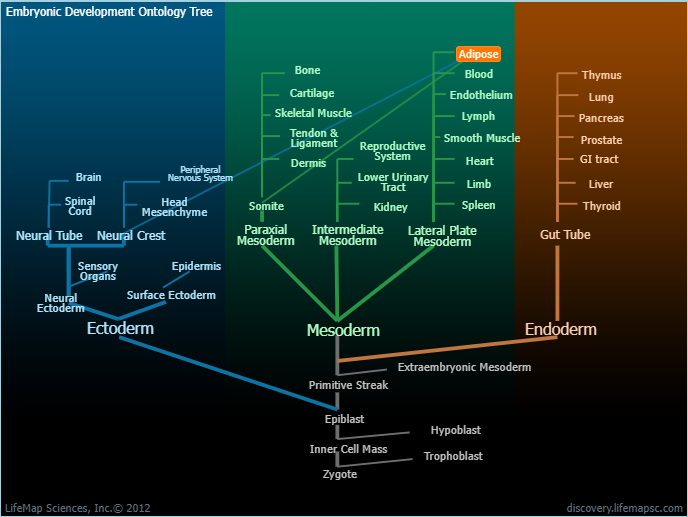 10
Tukové kmenové buňky(Adipose stem cells - ASCs)
značná heterogenita mezi různými adipózními depy
ASCs izolované z jediného depa VWAT nejsou homogenní populací
popsány rozdíly v genové expresi pro geny zapojené do angiogeneze mezi subkutánními a viscerálními zásobami tukové tkáně
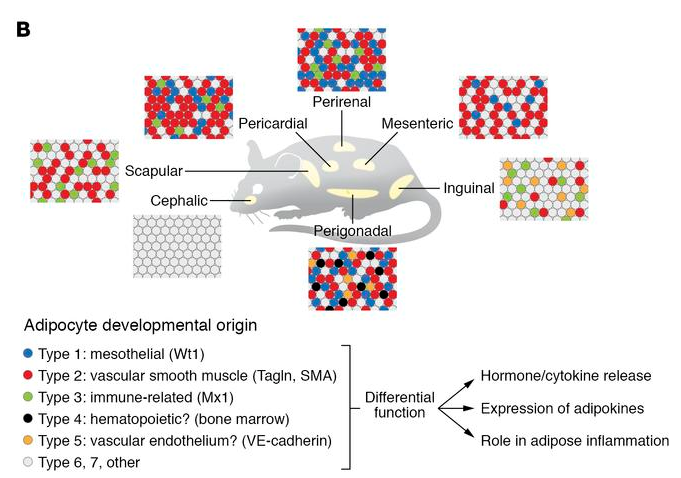 11
Tukové kmenové buňky
z vývojového i funkčního pohledu tak lze na jednotlivá tuková depa pohlížet jako jednotlivé “mini orgány”
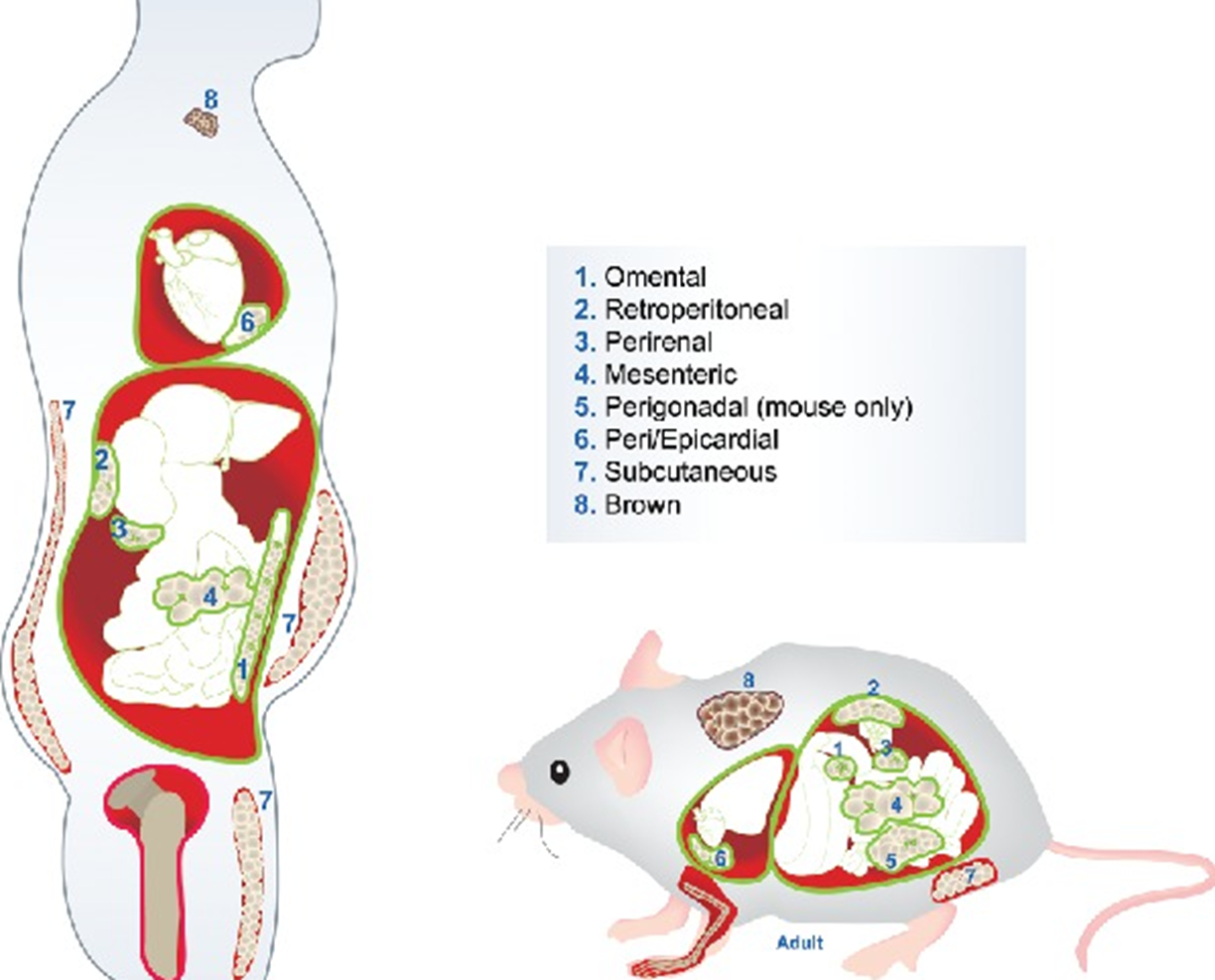 12
Adipogeneze
preadipocyt  stimulace  zralý adipocyt
vysoce uspořádaný proces, který je zahájen během vývoje plodu a pokračuje po celý život
hormonální aktivita a transkripční faktory ovlivňují diferenciaci z preadipocytů na adipocyty

jaderný hormonální receptor PPARγ
ústředním regulátorem adipogeneze
hraje dominantní roli ve vývoji tukové tkáně 
více exprimován u mladších, než u starších lidí

k diferenciaci dochází spuštěním kaskády transkripčních dějů, která vrcholí expresí aktivovaného PPARγ a CCAAT/enhancer binding proteinu-a (C/EBP-a)
13
[Speaker Notes: http://www.arcmedres.com/article/S0188-4409(08)00225-7/fulltext#sec2
https://www.ncbi.nlm.nih.gov/pubmed/23834768

PPAR a regulace transkripce:
https://youtu.be/BPstJ2eHhYU]
Adipogeneze II.
4 fáze, které jsou charakterizovány různým buněčným složením a stavem diferenciace

Zastavení proliferace
příprava preadipocytu v přeměnu na adipocyt
Klonální expanze
indukovaná hormonálními signály a reprezentovaná několika mitotickými děleními určenými k synchronizaci buněčného cyklu
Časná diferenciace
buněčné dělení zastaveno, charakteristické adipocytární geny se začínají projevovat, začíná akumulace lipidů
Terminální diferenciace
indukce transkripce genů typických pro zralé adipocyty
14
[Speaker Notes: https://pdfs.semanticscholar.org/99b5/3b12271535a93b861671974c6104eb31e3a5.pdf]
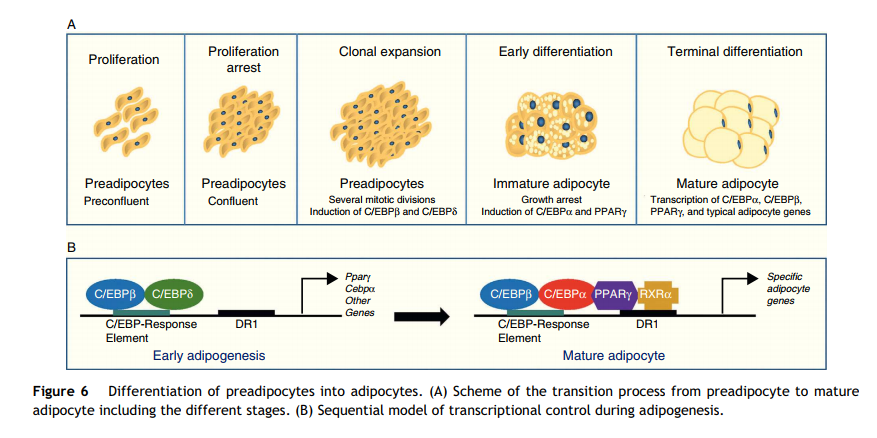 15
[Speaker Notes: https://pdfs.semanticscholar.org/99b5/3b12271535a93b861671974c6104eb31e3a5.pdf]
Vývojové načasování adipogeneze
u lidí je vývoj tukové tkáně zahájen během druhého trimestru
liší se dle jednotlivých druhů a dle anatomického umístění
BAT se vyvíjí dříve než WAT a lze jej snadno detekovat při narození u většiny savců
subkutánní tuková tkáň se obvykle vyvíjí dříve než abdominální tuková tkáň

ve stadiích růstu se adipozita zvyšuje hlavně prostřednictvím hyperplazie
schopnost diferenciace preadipocytů v dospělosti klesá
X zachovaná schopnost obnovy adipocytů
další zvyšování adipozity na základě hypertrofie?
16
Počet adipocytů
objem tukové tkáně u dospělých je dán zvýšením velikosti adipocytů (hypertrofie) a zvýšením počtu adipocytů (hyperplazie)
objem reflektuje rovnováhu v lipidovém metabolismu
počet reflektuje rovnováhu mezi proliferací preadipocytů, diferenciací a apoptózou  liší se v závislosti na lokalizaci tkáně

dle různých teorií: 
počet adipocytů je fixován během dětství a dospívání
vysoký přísun energie v potravě u dětí: množení adipocytů až dvakrát rychleji
v dospělosti konstantní (ne zcela jednoznačné)
obézní jedinci mají vyšší počet adipocytů již v dětství
celoživotní obnova adipocytů
poločas náhrady adipocytů u člověka je přibližně 6 měsíců
17
[Speaker Notes: https://ac.els-cdn.com/S2173509314000336/1-s2.0-S2173509314000336-main.pdf?_tid=d17cdc38-1877-11e8-bfd2-00000aacb361&acdnat=1519376533_d8c447220308bfe732647fbe3125d81c
https://www.sciencedirect.com/science/article/pii/S0925443913001658]
Bílá tuková tkáň (WAT)
pouze třetina WAT tvořena adipocyty, zbytek tvoří fibroblasty, makrofágy (a jiné leukocyty), stromální buňky, preadipocyty,...
rozdíly v přítomných buňkách závisí na anatomické lokalizaci WAT
zvýšená velikost adipocytů, přítomnost většího množství a specifických druhů lymfocytů, infiltrace makrofágy a další změny úzce souvisí s rozvojem metabolického syndromu

hlavní zásobárna energie, izolace a mechanická ochrana orgánů, endokrinní funkce
menší inervace a vaskularizace než BAT
18
[Speaker Notes: https://www.sciencedirect.com/science/article/pii/S0188440908002257?via%3Dihub]
Druhy WAT I.
subkutánní (SWAT)
podkožní tuk
za normálních okolností cca 80 % z celkového množství
zodpovědný za odlišné tělesné složení mužů a žen
ochranný charakter
přispívá k regulaci teploty a k tepelné izolaci  na indukci se zřejmě podílí expozice chladu
nižší obrat lipidů a vylučování volných mastných kyselin
nižší míra hyperplazie v porovnání s VWAT
vyšší produkce adiponektinu
hýždě, stehna, břicho, dlaně, chodidla
19
[Speaker Notes: https://www.ncbi.nlm.nih.gov/pmc/articles/PMC5638386/]
Druhy WAT II.
viscerální (VWAT)
distribuován v tělní dutině kolem orgánů
za normálních okolností do 20 %
vyplňuje prostor mezi orgány a udržuje je v odpovídající poloze
největší ložiska se nacházejí kolem omenta, mesenteriia, retroperitoneální oblast,
perikardiální, perivaskulární nebo periarteriální, periartikulární, retroorbitální, intramuskulární, atd.
nadbytečný VWAT je spojen s insulinovou rezistencí a metabolickými onemocněními a patologickými stavy spojenými s obezitou
vyšší obrat adpipocytů, míra lipolýzy a uvolňování FFA
vyšší míra uvolňování některých adipokinů
20
[Speaker Notes: https://www.jci.org/articles/view/129187]
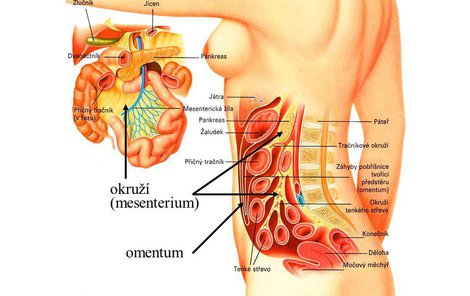 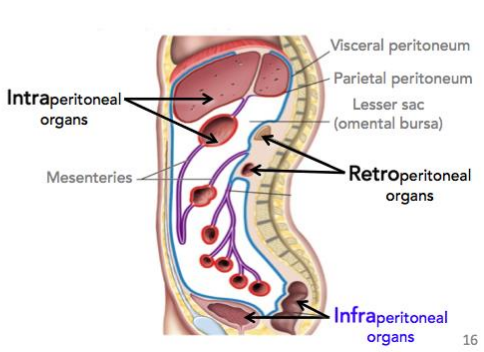 21
Distribuce WAT
rozložení WAT se mění s věkem
genetické faktory
zvyšování intraabdominálního tuku a snižování podkožního tuku (i u osob se stabilní hmotností a BMI)
ženy: vyšší tělesná akumulace v oblasti hýždí a stehen (gynoidní typ)
gluteální adipocyty jsou větší u žen než u mužů

muži mají vyšší tělesnou akumulaci v horní části těla (androidní typ)
vyšší riziko metabolických komplikací
viscerální adipocyty (mesenteriální a omentální) jsou větší u mužů

množství viscerálního tuku má prokazatelnou spojitost s inzulinovou rezistencí
pokud se snížilo množství viscerálního tuku (nikoliv podkožního), tak se IR zlepšila 
nicméně to neznamená, že subkutánní tuková tkáň nepřispívá k metabolickým abnormalitám, když dochází k nárůstu tělesné hmotnosti
22
[Speaker Notes: https://www.sciencedirect.com/science/article/pii/S2173509314000336
http://www.arcmedres.com/article/S0188-4409(08)00225-7/fulltext]
23
Tuková tkáň při obezitě I.
při obezitě dochází k narušení funkcí adipocytů – významná hypertrofie (???)
hyperplázie, nikoli hypertrofie, je hlavním přispěvatelem k expanzi omentálního VWAT v lidské obezitě

narušena rovnováha v řízení metabolismu lipidů (lipolýza, lipogeneze)
narušení transkripční regulace klíčových faktorů řídících adipogenezi
nedostatečná citlivost na vnější signály, selhání procesu přenosu signálu

dysfunkční adipocyty 
abnormální využití MK  
lipotoxicita v neadipózních tkáních (játra, pankreas a srdce)
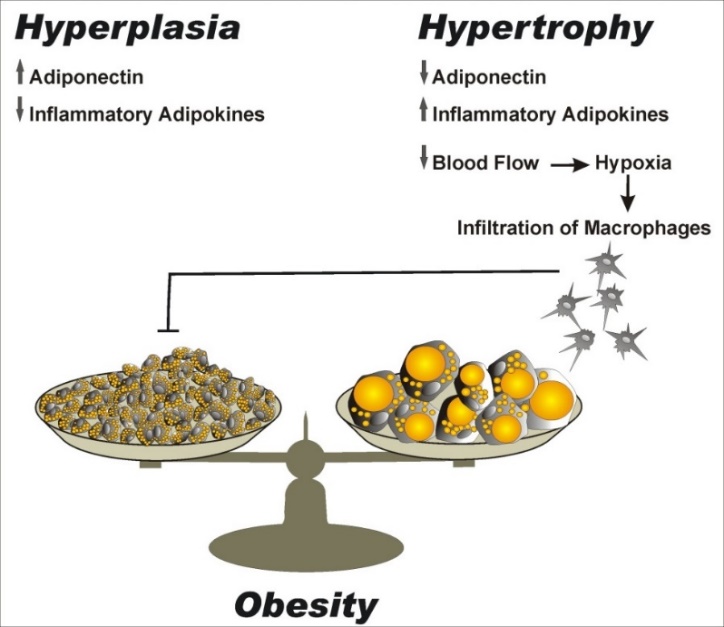 24
[Speaker Notes: Zdroj obr.: https://www.intechopen.com/source/html/41436/media/image1.jpeg]
Tuková tkáň při obezitě II.
nárůst tukové tkáně a hromadění v organismu není prosté zmnožení buněk
frakce adipocytů či preadipocytů se zmnožuje (hypertrofie i hyperplazie)

pro dobrou funkci je potřeba  bohaté cévní zásobení (neoangiogeneze)  prorůstání cév pro zásobování buněk 

narůstající migrace buněk imunitního systému  pokročilá obezita  až 40 % buněčné frakce z tukové tkáně (monocyty, makrofágy, neutrofily,…)  chemoatraktivní působky  přitahování dalších buněk imunitního systému, atd.
zpětnovazebný okruh – pozitivní zpětná vazba
25
Tuková tkáň při obezitě III.
během udržení homeostázy – tuková tkáň v klidu; studie probíhají v obezigenních podmínkách
obézní jedinci mají více adipocytů než štíhlí jedinci  hyperplazie musí hrát roli v expanzi WAT během obezity
experimenty na myších: 
vysokotučná strava  výrazný nárůst tvorby nových adipocytů v perigonadálním VWAT, ale ne ve SWAT
viscerální depot expanduje hyperplasií, zatímco subkutánní depot ne
(spojeno s výsledky in vivo, které prokázaly zvýšení proliferace viscerálních prekurzorových buněk adipocytů)

protichůdné studie: při vysokotučném krmení přispívá hyperplázie k expanzi SWAT více než k expanzi VWAT

faktory ovlivňující expanzi WAT: věk, kmen a pohlaví myší, metody používané k hodnocení adipogeneze, atd..
26
[Speaker Notes: https://www.ncbi.nlm.nih.gov/pmc/articles/PMC5638386/]
Tuková tkáň při obezitě IV.
rozdíly v adipogenezi mezi SWAT a VWAT depoty in vivo záleží na pohlaví
u samců myší je adipogeneze zvýšena u VWAT (při vysokotučné potravě), ale nikoli u SWAT
u samic myší je adipogeneze zvýšena v depotech SWAT a VWAT (při vysokotučné potravě)

 důsledek vlivu pohlavních hormonů na adipogenezi – muži mají častěji „androidní obezitu“, ženy „gynoidní“ – spíše subkutánní tuk

u žen po menopauze dochází ke změně distribuce tuků ve smyslu spíše androidního typu
27
[Speaker Notes: https://www.ncbi.nlm.nih.gov/pmc/articles/PMC5638386/]
28
[Speaker Notes: https://www.nature.com/articles/s41580-018-0093-z]
Makrofágy
intenzivní výzkum – ovlivnění metabolických a endokrinních funkcí
klasicky aktivované makrofágy M1 – prozánětlivé a imunitní funkce 
alternativně aktivované M2 – protizánětlivá odpověď 
předpoklad trofického vlivu na vývoj tukové tkáně  makrofágy jsou hlavním zdrojem faktorů ovlivňujících angiogenezi a mohou nepřímo zprostředkovat expanzi tukové tkáně

 Makrofágy při obezitě: 
zánětlivé makrofágy M1 se hromadí v tukové tkáni během obezity a tím podporují inzulínovou rezistenci
alternativní aktivací M2 se zachovává citlivost na inzulín prostřednictvím mechanismu závislého na PPAR
29
[Speaker Notes: https://www.ncbi.nlm.nih.gov/pmc/articles/PMC4435780/]
Makrofágy při obezitě
hypertrofie tukových buněk vede k postupné fibrotizaci, hypoxii, zánětu a apoptóze adipocytů kritické velikosti, ale i nekrotickým změnám  
odumřelé adipocyty jsou obklopeny a postupně je odstraňovány makrofágy 
struktury odstraňování adipocytů se často nazývají „korunkovité struktury“ (crown-like structures)
tvorba těchto CLS vyvolává lokální zánětlivou odpověď  zhoršuje fungování blízkých adipocytů, infiltrace dalších buněk imunitního systému

zánět narušuje rovnováhu mezi skladováním a mobilizací MK a přispívá k produkci lipidových mediátorů, které narušují signalizaci inzulínu
fibróza tukových buněk podporuje zánětlivé reakce a zvyšuje rezistenci na inzulín v tukové tkáni
30
[Speaker Notes: https://doi.org/10.1007/978-3-319-48382-5_9]
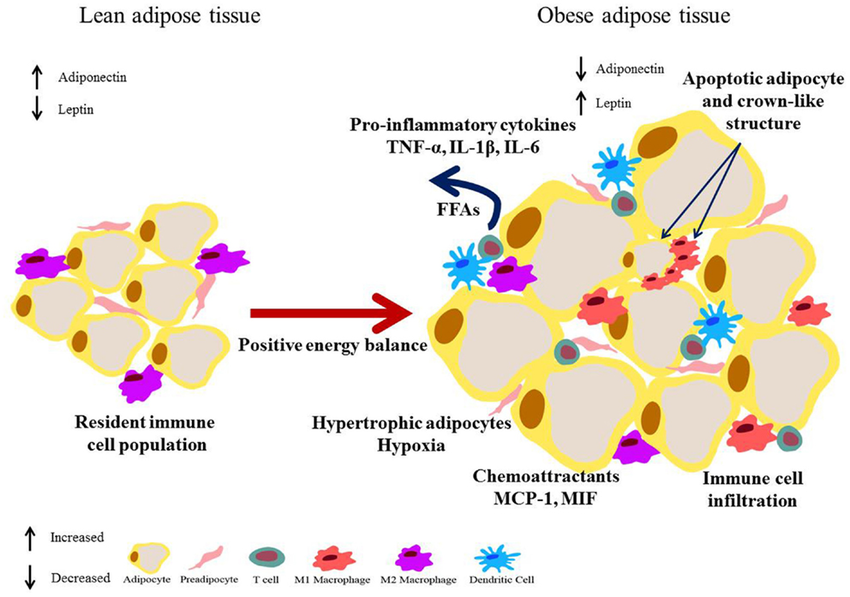 31
[Speaker Notes: Zdroj obr.: https://www.researchgate.net/profile/Helen_Roche/publication/236910137/figure/fig3/AS:271957933424646@1441851232601/Obese-adipose-tissue-expansion-resultant-inflammation-and-metabolic-dysregulation-E.png]
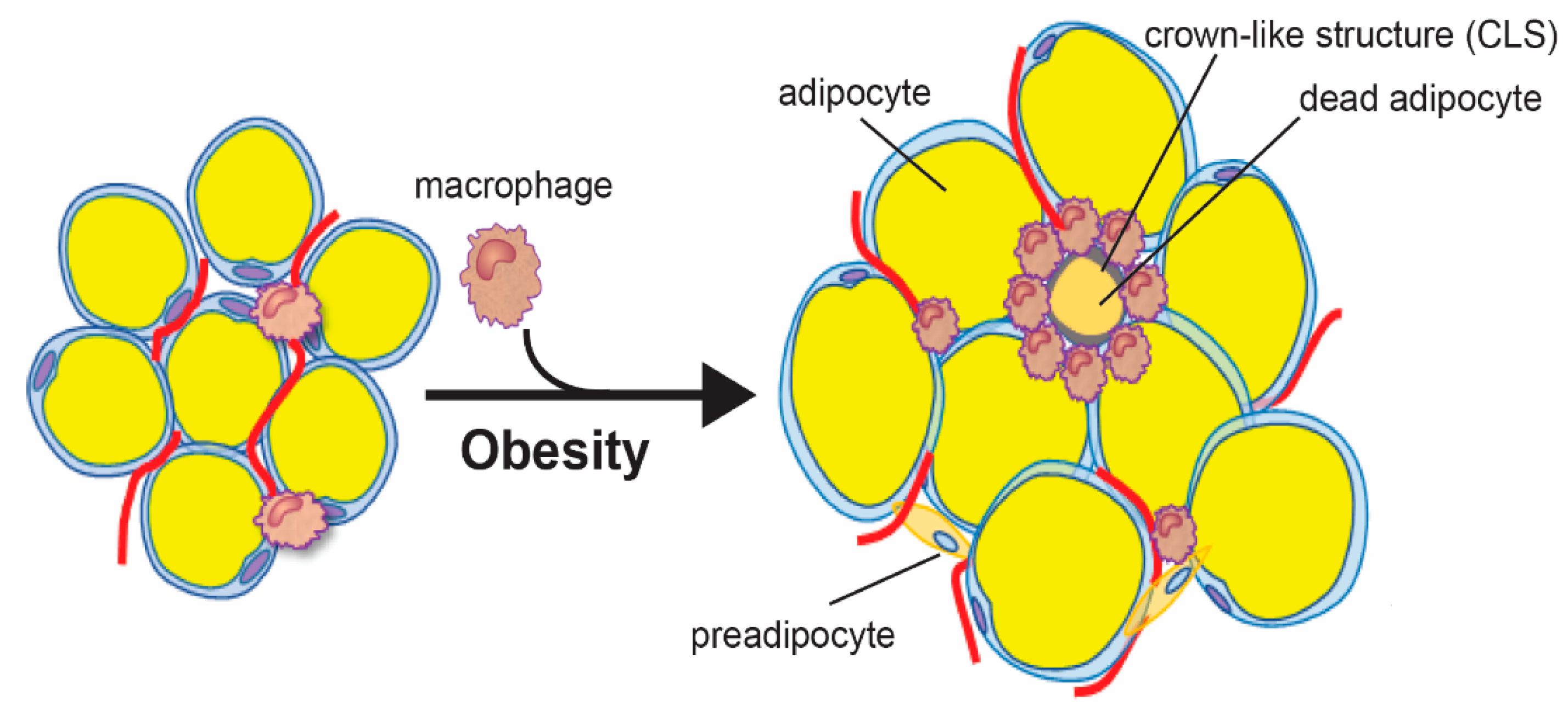 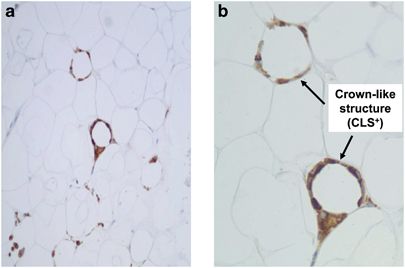 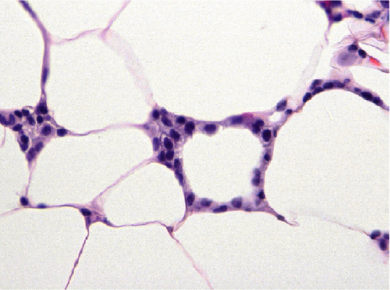 32
[Speaker Notes: https://meyercancer.weill.cornell.edu/news/2015-10-22/skinny-fat-breast-cancer-and-obesity 
https://www.mdpi.com/2072-6694/12/6/1686/htm]
Imunitní odpověď tukové tkáně
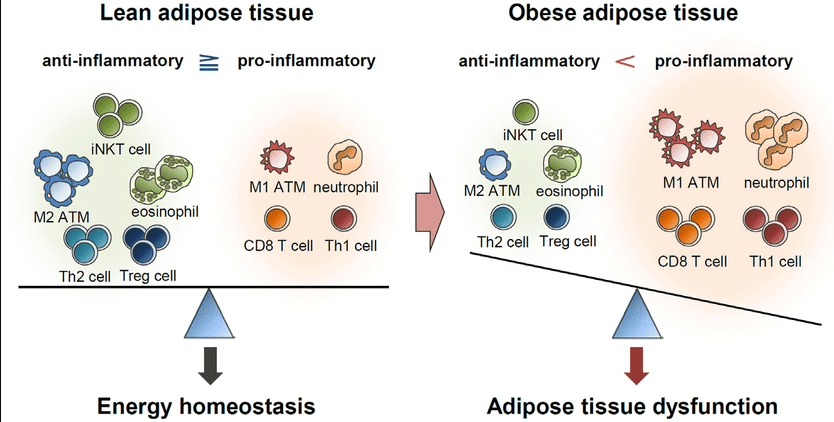 33
[Speaker Notes: Zdroj: https://www.researchgate.net/figure/Balance-of-immune-responses-in-the-regulation-of-adipose-tissue-function-Lean-adipose_fig3_301280725Lean tuková tkáň nese různé protizánětlivé imunitní buňky, jako jsou eozinofily, makrofágy M2, Th2 buňky, iNKT buňky a buňky Treg. Tyto imunitní buňky pomáhají udržovat citlivost na inzulín a uchovávají energii ve formě TAG. U obézních je počet prozánětlivých imunitních buněk, včetně neutrofilů, makrofágů M1, žírných buněk, buněk Th1 a CD8 T buněk, značně zvýšený. Současně snížený počet protizánětlivých imunitních buněk zrychluje prozánětlivou odezvu a dysfunkci tukového tkáně.
https://doi.org/10.1016/j.coph.2017.08.006]
Produkce látek ve WAT
kvantitativně nejdůležitější – mastné kyseliny
další molekuly lipidů včetně prostanoidů, cholesterolu, retinolu a steroidních hormonů (pohlavní hormony a glukokortikoidy)

výskyt různých látek ve WAT od neaktivních až po aktivní formy
 mohou mít významné autokrinní a parakrinní funkce 

adipokiny 
sekretované adipocyty, ale i jinými buňkami např. infiltrovanými makrofágy
34
Adipokiny
látky bílkovinné povahy různých chemických struktur (více jak 50 látek)

různé fyziologické role:
imunitní systém (včetně klasických cytokinů jako jsou TNF-alfa, IL-1, IL-6, IL-8, IL-10, IL-4, IL-13 a MCP-1) 
podporuje vztah mezi chronickým zánětem a obezitou (zvýšení prozánětlivých adipokinů)

regulace příjmu energie: leptin
regulace krevního tlaku: angiotensinogen
regulace metabolismu lipidů: retinol binding protein (RBP-4), cholesterol ester transfer protein (CETP)
regulace metabolismu sacharidů: adiponektin, resistin, visfatin
angiogeneze: vaskulárné endoteliální růstový faktor (VEGF)

mnohé jsou syntetizovány i v BAT
35
[Speaker Notes: https://www.ncbi.nlm.nih.gov/pubmed/23834768
https://link.springer.com/article/10.1007/s10620-008-0585-3]
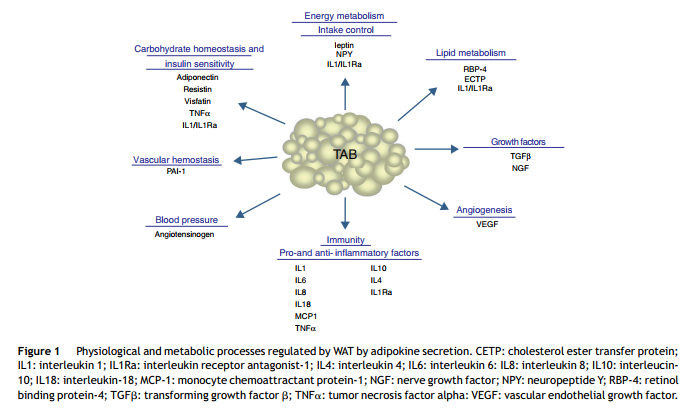 36
[Speaker Notes: Zdroj: https://ac.els-cdn.com/S2173509314000336/1-s2.0-S2173509314000336-main.pdf?_tid=d17cdc38-1877-11e8-bfd2-00000aacb361&acdnat=1519376533_d8c447220308bfe732647fbe3125d81c]
Funkce WAT
= aktivní endokrinní orgán  znaky vychází z produkovaných působků:

vliv adipokinů na metabolismus, citlivost na inzulin, vaskulární homeostázu, angiogenezi, zánět a imunitní buňky

akumulace VWAT je doprovázena hypertrofií adipocytů a nadprodukcí prozánětlivých a proaterogenních molekul (resistin, visfatin, vaspin, TNF, ILE-6, atd.)

adipokiny tedy představují skupinu informačních biomarkerů pro diagnostiku metabolických poruch a předpovědi výsledků širokého spektra onemocnění
intenzivní výzkum
37
[Speaker Notes: https://www.ncbi.nlm.nih.gov/pubmed/29461239]
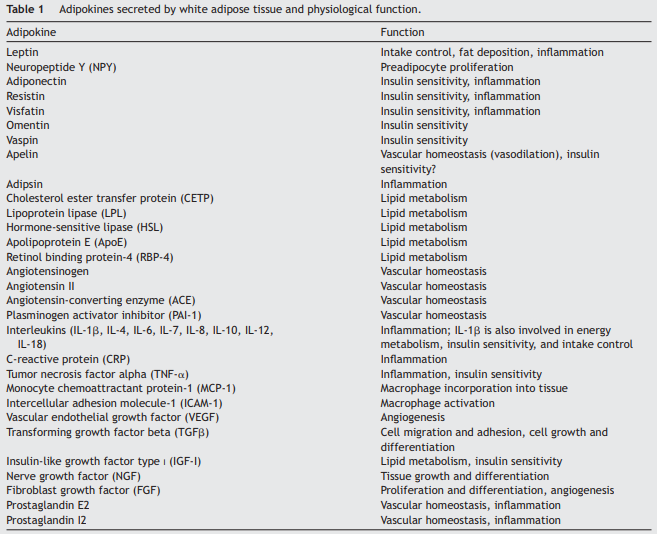 38
Leptin
produkt bílé tuková tkáně – koreluje s množstvím tukové tkáně
dle homeostatické regulace příjmu potravy – vyšší hladiny leptinu – pocit sytosti 
představuje důležitý rizikový faktor v souvislosti mezi obezitou a KVO
u obézních – vyšší hladiny – souvisejí s leptinovou rezistencí (korelace s BMI)
IR nepřímo přispívá k hyperleptinemii: hyperinzuminémie  vede pravděpodobně ke zvýšení exprese obesogenního genu a vyšším hladinám leptinu

vztah inzulinu a leptinu – může odrážet velikost zásob v tukové tkáni
chronicky vyšší hladiny leptinu u obézních  snížená citlivost pankreatických β-buněčných receptorů  zvýšená sekrece inzulinu 
hyperinzulinemie může zhoršit obezitu a dále zvyšovat hladinu leptinu  diabetogenní smyčka pozitivní zpětné vazby
39
[Speaker Notes: https://www.degruyter.com/view/journals/hmbci/18/1/article-p37.xml]
Leptin
U pacientů s DM II
pozitivní korelace s TAG, lipoproteinem (a) [Lp (a)], Apo-A1, glukózou, systolickým krevním tlakem a diastolickým krevním tlakem
Negativní korelace s hladinami HDL

Při obezitě
zvýšené hladiny leptinu pozorované u obezity deregulovaly kontrolu krevního tlaku a vedly k hypertenzi
leptin může být také potenciálním promotorem hypertenze
role i při imunitní odpovědi: stimulace proliferace T-lymfocytů, IL-6 a dalších prozánětlivých látek
40
Adiponektin
hladiny v plazmě jsou negativně korelovány s akumulací viscerálního tuku  nižší při obezitě
antiaterogenní, antidiabetické a protizánětlivé vlastnosti
studie diskutují i hypoadiponektinemii v patogenezi DM2 a hypertenze
vysoké hladiny adiponektinu byly spojeny se sníženým rizikem ICHS i IM
protizánětlivé působení pomocí tří receptorů (AdipoR1, AdipoR2 a T-kadherin):
aktivace AdipoR1 a R2
zvýšená oxidace MK v játrech a svalech
zvýšenou produkci laktátu ve svalech 
snížená glukoneogeneze v játrech a zvýšená absorpce glukózy v buňkách
inhibici zánětu a oxidačního stresu
41
Adiponektin
Aterogeneze
adiponektin inhibuje expresi adhezních molekul v endotelových buňkách a inhibuje proliferaci buněk hladkého svalstva  Inhibuje přeměnu monocytů na makrofágy a tvorbu pěnových buněk a sekreci TNF-α
zvyšuje sekreci endoteliálního NO

zvýšené hladiny adiponektinu souvisí se zlepšením diferenciace preadipocytů na adipocyty (u obézních jedinců je proces obvykle narušen)

zvýšení adiponektinu podporuje redukce tělesné hmotnosti, popřípadě thiazolidindiony podporují zvýšenou sekreci adiponektinu aktivací PPAR-y v adipocytech
42
Poměr leptin vs. adiponektin
protichůdné účinky na subklinický zánět
leptin – prozánětlivý vs. adiponektin – protizánětlivý 

různé studie: 
poměr leptinu a adiponektinu interaguje navzájem při modulaci rizika DM2
inverzní vztah mezi leptinem a adiponektinem u pacientů s DM2, obezitou a KVO
souvislost rizika DM 2 s poměrem leptin/adiponektin  silnější než u samotného leptinu nebo adiponektinu

poměr L / A může být užitečným indexem pro IR v klinické praxi 
indikátorem pro hodnocení účinnosti antidiabetické léčby
43
Funkce WAT dle lokalizace
WAT v prsou a hýždích je vysoce citlivá na estrogeny 
WAT v horní části zad a okolí krku je citlivější na glukokortikoidy
VWAT (intraabdominální) se podílí na sekreci adipokinů souvisejících se zánětem a diabetem 2. typu
SWAT vykazuje menší sekreci prozánětlivých adipokinů

perivaskulární WAT 
popsán prozánětlivý sekreční profil podobný profilu VWAT
perivaskulární (periarteriální) WAT může vzniknout jako fyziologický mechanismus pro regulaci distribuce krevního oběhu mezi orgány a uvnitř orgánů
vyšší periarteriální WAT – škodlivý 
v podmínkách nadbytečné energie – zvýšení usazenin – zvýšená produkce prozánětlivých adipokinů  podpora vývoje atrosklerózy
44
Hnědá tuková tkáň (BAT)
Výrazně vyšší inervace a vaskularizace oproti WAT
Hustá kapilární síť:
zásobuje adipocyty substrátem a kyslíkem pro oxidaci 
efektivní distribuce tepla do zbytku těla

Funkční rozdíl dán přítomností hnědých adipocytů
zvýšený výdej energie a produkce tepla
 působením tzv. rozpojovacího proteinu-1 (UCP-1) 
schopnost přímo utilizovat glukózu a MK
význam v dětském věku X funkce zachovaná a indukovatelná v dospělosti
 BAT získává pozornost jako možnost terapeutického zásahu pro obezitu a metabolická onemocnění včetně DM II
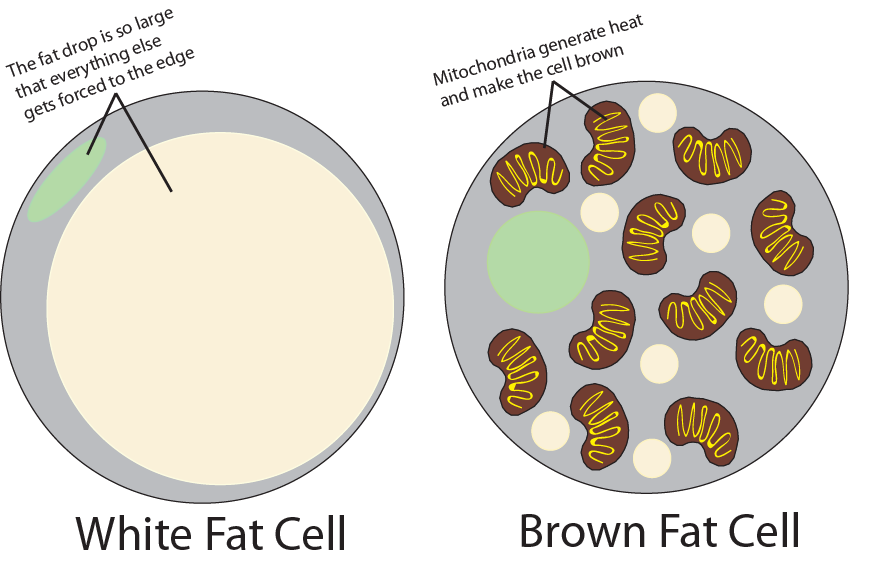 45
[Speaker Notes: Zdroj obr.: http://www.drhenrywu.com/brown-adipose-tissue-obesity/]
Dýchací řetězec
vnitřní membrána mitochondrií
využití redukovaných koenzymů (z CC a β-oxidace), přenosu elektronů a protonů přes specifické komplexy
produktem DŘ je energie ve formě ATP, teplo a voda

složky DŘ: NADH+H+ , FADH2 , koenzym Q, FeS-protein, cytochromy, transmembránové komplexy (I-IV)

výsledek DŘ
přenesení 10 H+ do intermembránového prostoru v případě použití NADH+H+
přenesení 6 H+ v případě použití FADH2
aerobní fosforylace, kdy F0F1-ATPasa propouští protony do matrix mitochondrie za tvorby ATP  za každé 4 protony se vytvoří 1 ATP
46
Uncoupling protein UCP-1
= tzv. rozpojovací protein
patří do pětičlenné rodiny UCPs 
dosud identifikováno 5 homologů UCPs v lidské tukové tkáni
ostatní členové UCP rodiny dosud ne zcela prozkoumány

UCP-1 – dobře charakterizovaná termogenní role v BAT

po aktivaci rozptyluje protonový gradient generovaný řetězcem pro přenos elektronů  snižuje potenciál mitochondriální membrány  vede k vysoké oxidaci substrátu a ke vzniku tepla (relativně malé množství)
47
[Speaker Notes: https://biophysicallab.wordpress.com/projects-2/projects/
https://www.ncbi.nlm.nih.gov/pmc/articles/PMC4613812/
https://www.ncbi.nlm.nih.gov/pubmed/10653477]
Dýchací řetězec - UCPs
48
[Speaker Notes: Zdroj: https://biophysicallab.wordpress.com/projects-2/projects/]
Hnědé adipocyty I.
hnědé adipocyty exprimují fyziologicky vysoké množství UCP-1
bohatá inervace  regulace růstu BAT – sympatikus

β3-adrenoceptory (AR) 
jsou specificky exprimovány hnědými adipocyty 
pozitivní korelace mezi hustotou hnědých adipocytů a hustotou adrenergních vláken
po aktivaci adrenalinem řídí hnědou termogenní aktivaci adipocytů
snižují obezitu u obézních krys
expozice chladu stimuluje expanzi BAT prostřednictvím aktivace proliferace a diferenciace hnědých adipózních prekurzorových buněk 

ovlivnění chování bílých adipocytů  jak mají metabolicky fungovat
koordinují funkci mozku prostřednictvím tukové tkáně
49
[Speaker Notes: https://www.ncbi.nlm.nih.gov/pmc/articles/PMC4613812/]
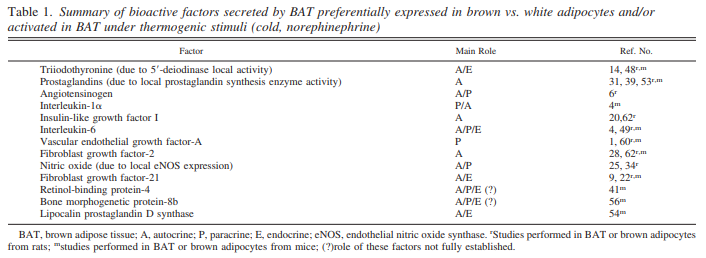 50
[Speaker Notes: http://www.physiology.org/doi/full/10.1152/ajpendo.00250.2013#]
Béžové adipocyty I.
Nachází se ve WAT, ale morfologicky a funkčně mají blíže k BAT  lze také narazit na označení brite (brown in white)

Původ je stále kontroverzní:
Indukovatelné prakticky ve všech depech WAT, ale s různou účinností
Původ z přítomné prekurzorové populace odlišné od typických WAT?
Transdiferenciace dospělých bílých adipocytů  stejné prekuruzorové buňky, ale odlišný fenotyp odpovídající spíše BAT?
Prakticky veškerá WAT je za extrémních podmínek schopna přeměny ( browning)
De-novo adipogeneze X dormantní  aktivace?
51
[Speaker Notes: https://www.ncbi.nlm.nih.gov/pmc/articles/PMC4613812/ 
https://www.ncbi.nlm.nih.gov/pmc/articles/PMC5274505/ 
https://www.ncbi.nlm.nih.gov/pmc/articles/PMC3764508/
https://www.ncbi.nlm.nih.gov/pmc/articles/PMC5627770/
https://www.frontiersin.org/articles/10.3389/fcvm.2020.00022/]
Béžové adipocyty II.
Některé béžové adipocyty: UCP1-negativní, jiné UCP1-pozitivní

Mitochondriální morfologie se pohybuje od typického bílého adipocytu až po typický hnědý adipocyt

Exprimují UCP-1 při odpovědi na chlad nebo jiné induktory (např. β-adrenergní agonisté nebo PPARy aktivátory)

Závislost na externích podnětech pro indukci UCP-1 je charakteristickým znakem béžového tuku
52
[Speaker Notes: https://www.ncbi.nlm.nih.gov/pmc/articles/PMC4613812/ 
https://www.ncbi.nlm.nih.gov/pmc/articles/PMC5274505/ 
https://www.ncbi.nlm.nih.gov/pmc/articles/PMC3764508/ 
https://www.ncbi.nlm.nih.gov/pmc/articles/PMC5627770/ 
https://www.frontiersin.org/articles/10.3389/fcvm.2020.00022/]
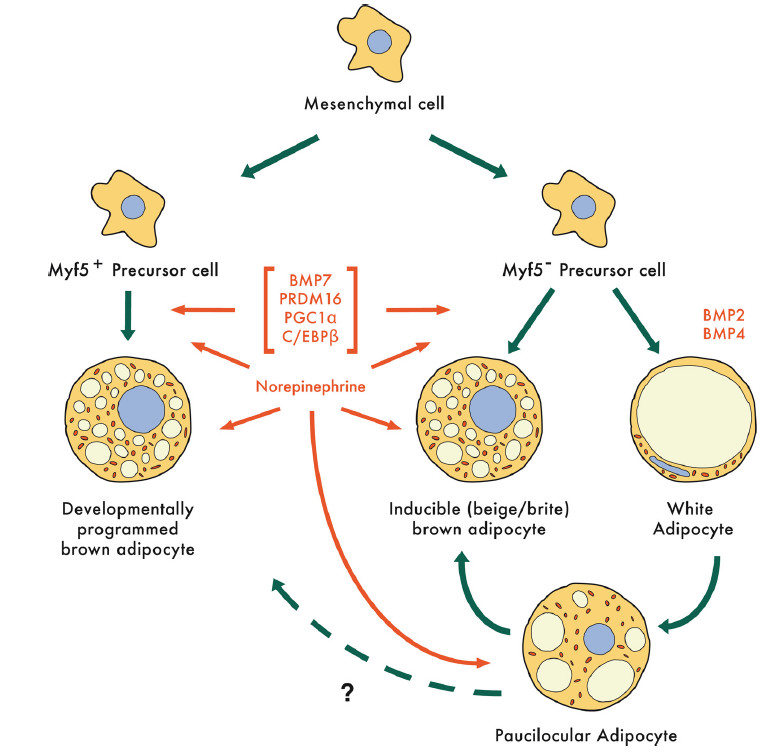 53
[Speaker Notes: Zdroj.: http://210.27.80.93/arn/Maps/Details?key=21]
54
[Speaker Notes: Zdroj obr.: https://media.eurekalert.org/multimedia_prod/pub/web/109143_web.jpg]
Distribuce BAT - kojenci
tenká vrstva interkapsulární BAT
perirenální BAT

 podobné morfologické a molekulární rysy jako BAT hlodavců
exprimuje geny, které jsou charakteristické pro klasické hnědé adipocyty

po narození se množství BAT snižuje
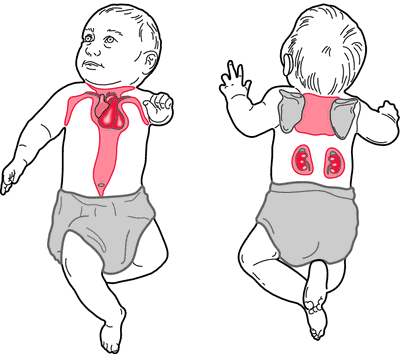 55
[Speaker Notes: https://www.ncbi.nlm.nih.gov/pmc/articles/PMC4613812/]
BAT v dospělosti I.
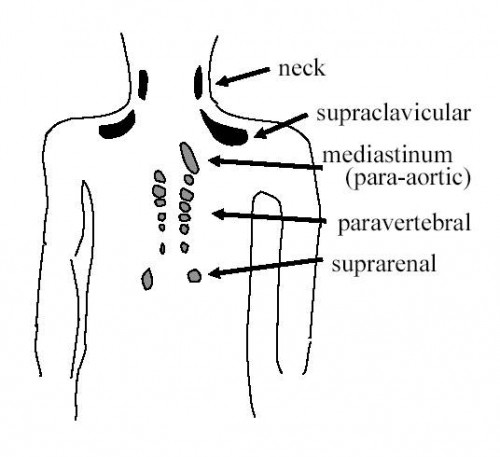 BAT obecně heterogenní a obsahuje více buněčných typů (hnědé X béžové adipocyty?)

studie používající PET-CT odhalily vysokou prevalenci metabolicky aktivních oblastí
 v supraklavikularní oblasti u dospělých lidských subjektů, kolem štítné žlázy
cervikální, paracervikální, supraklavikulární a paravertebrální, perirenální atd.

biopsie z těchto oblastí jsou obohaceny o UCP-1-pozitivní buňky
56
[Speaker Notes: https://www.ncbi.nlm.nih.gov/pmc/articles/PMC4613812/]
BAT v dospělosti II.
zjištěná aktivita BAT negativně koreluje s indexem tělesné hmotnosti (BMI) a / nebo tělesným tukem
množství BAT klesá s věkem
existují vyšší hodnoty detekovatelných BAT u mladých a štíhlých lidí
činnost BAT je u mladých lidí s nadváhou nebo obezitou snížena
místa s funkčními BAT častější u žen než mužů

aktivita BAT se zvyšuje po dlouhodobé expozici chladu
(např. 10 dní, teplota prostředí 15 až 16 °C, 6 hodin denně
hlavní výstupní parametry: aktivace BAT – PET-CT, energetický výdej nepřímou kalorimetrií před a po expozicí chladu  výrazné zvýšení BAT, výrazné zvýšení celkového E výdaje)
57
[Speaker Notes: https://www.ncbi.nlm.nih.gov/pmc/articles/PMC4613812/]
Dlouhodobá expozici chladem
u myší:
umístění do chladného prostředí  akutně brání svou tělesnou teplotu „třesením“ (tzv. shivering thermogenesis) – svalové kontrakce  zvýšení produkce tepla 
při dlouhodobé expozici chladu se třesení postupně sníží, ale energetické výdaje zůstávají zvýšené  tzv. nonshivering thermogenesis  lze připsat BAT; adaptivní termogeneze

u člověka:
1) dlouhodobá expozice chladu: 12 °C, 8h denně, 31 dní u zdravých mužů vedla k postupnému snižování chvění, zatímco produkce tepla zůstala zvýšená; ale neprozkoumána BAT
2) dlouhodobá expozice chladu: 15 až 16 °C, 6h denně, 10 dní; hlavní výstupní parametry: aktivace BAT – PET-CT, energetický výdej nepřímou kalorimetrií před a po expozicí chladu  výrazné zvýšení BAT, výrazné zvýšení celkového E výdaje)
58
[Speaker Notes: https://www.ncbi.nlm.nih.gov/pmc/articles/PMC3726172/
https://www.ncbi.nlm.nih.gov/pmc/articles/PMC4613812/]
Vliv chladu na BAT
expozice chladem aktivuje BAT působením na sympatická nervová vlákna
sympatikus inervuje hnědé adipocyty na úrovni parenchymu 

chronická studená expozice vede k větvení noradrenergních parenchymálních vláken  významně zvyšuje sympatickou inervaci BAT
M2 makrofágy vylučují katecholaminy, které zvyšují katabolismus a udržují termoregulační funkce během expozice za studena
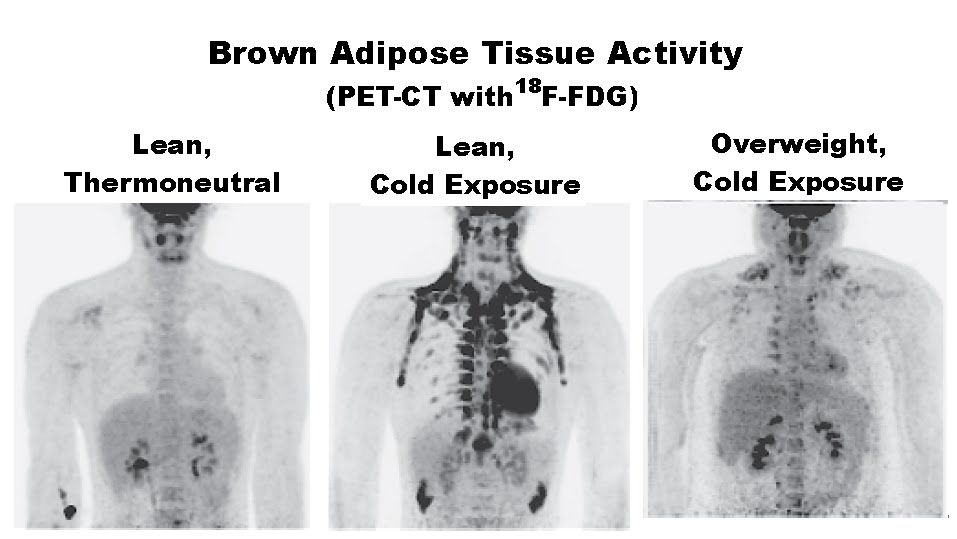 59
Browning I.
nadbytečná WAT – nepříznivé účinky na metabolické zdraví
expozice teplem, stárnutí a obezita  „whitening“

stimulace vývoje béžových adipocytů ve WAT (tzv. „browning") má potenciál naklonit energetickou rovnováhu od skladování k výdeji 
strategie, která slibuje boj proti rostoucí epidemii obezity a metabolickému syndromu
intenzivní výzkum
řada perspektivních možností ovlivnění X zatím nízká úspěšnost

dle výzkumů na myších: aktivace BAT má příznivé účinky na:
adipozitu, inzulinovou rezistenci a hyperlipidemii
60
[Speaker Notes: https://www.ncbi.nlm.nih.gov/pubmed/24146030
https://www.frontiersin.org/articles/10.3389/fcvm.2020.00022/]
61
[Speaker Notes: Zdroj obr.:https://www.researchgate.net/figure/Browning-Whitening-of-WAT-A-The-number-of-beige-adipocytes-in-WAT-can-be-increased_fig6_324476714]
Hlavní regulátory hnědnutí
chronická expozice chladu
fyzická aktivita zvyšuje hnědnutí WAT a výdej energie

agonista PPARγ (agonista peroxizomálně aktivovaného receptoru γ) 
PGC-1alfa – koaktivátor PPARγ 
PRDM16 (PR domain containing 16) – determinující faktor hnědnutí

irisin (hormonální stimul)
FGF21 (fibroblastový růstový faktor 21 ) - působí autokrinním a parakrinním způsobem  zvýšení hnědnutí WAT
β-adrenergní stimulace (farmakologická léčba)
62
[Speaker Notes: https://www.ncbi.nlm.nih.gov/pmc/articles/PMC3764508/
https://www.ncbi.nlm.nih.gov/pmc/articles/PMC2587487/
https://www.ncbi.nlm.nih.gov/pmc/articles/PMC4435780/
https://www.ncbi.nlm.nih.gov/pmc/articles/PMC5274505/]
Browning II.
WAT   vystavení určitému podnětu  tendence převzít fenotyp BAT
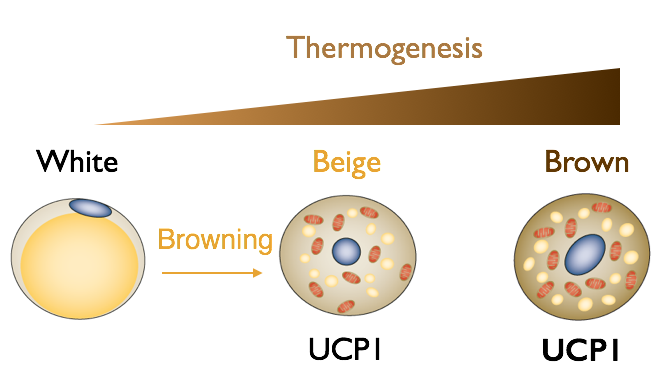 63
[Speaker Notes: https://www.ncbi.nlm.nih.gov/pmc/articles/PMC3764508/
https://www.ncbi.nlm.nih.gov/pmc/articles/PMC2587487/
https://www.ncbi.nlm.nih.gov/pmc/articles/PMC4435780/
https://www.ncbi.nlm.nih.gov/pmc/articles/PMC5274505/]
Browning III.
v bazálním stavu  mají béžové adipocyty nízkou termogenetickou aktivitu a malé množství mitochondrií
po aktivaci mají mnoho biochemických a morfologických vlastností BAT:
 přítomnost multilokulárních lipidových kapiček a mnohočetných mitochondrií 
při plné stimulaci vyjadřují podobné hladiny UCP-1 jako hnědé adipocyty

reverzibilní transdiferenciace 
expozice teplem – změna opět na adipocyty fenotypicky podobné WAT
opětovné vystavení chladu zahrnovalo návrat k fenotypu BAT s UCP-1
opakovaná aktivace po předchozím vystavení chladu velice účinná (epigenetické změny?)
zachování fenotypu a metabolické aktivity i po ztrátě UCP-1 ?
64
[Speaker Notes: https://www.ncbi.nlm.nih.gov/pmc/articles/PMC3764508/ 
https://www.ncbi.nlm.nih.gov/pmc/articles/PMC2587487/ 
https://www.ncbi.nlm.nih.gov/pmc/articles/PMC4435780/ 
https://www.ncbi.nlm.nih.gov/pmc/articles/PMC5274505/ 
https://joe.bioscientifica.com/view/journals/joe/241/3/JOE-18-0598.xml]
Zvýšení clearance a využití živin hnědými a béžovými adipocyty by mohlo snížit přebytek TAG a glukózy
65
[Speaker Notes: Zdroj obr.: https://www.nature.com/articles/nrendo.2013.204]
66
[Speaker Notes: https://www.mdpi.com/1422-0067/21/17/6241
ADRB3 = adrenergní receptory beta-3
SIRT1 = Sirtuin 1]
Růžová tuková tkáň
alveolární epiteliální buňky mléčné žlázy
pravděpodobně vycházejí z transdiferenciace subkutánních bílých adipocytů

úkolem je produkovat a vylučovat mléko
identifikována v myších podkožních tukových depech během těhotenství a laktace

růžové adipocyty: 
vznikají výhradně v ženských podkožních depech během těhotenství a laktace - alveologeneze
splňují definici adipocytu (schopnost uchovat velké množství lipidů)
mléčná žláza je v těhotenství a laktaci zbarvená do růžova (i na makroskopické úrovni)

růžové adipocyty, kromě mléčných složek, vylučují leptin
zřejmě hraje důležitou roli při prevenci obezity u mláďat
67
[Speaker Notes: http://www.eje-online.org/content/170/5/R159.long]
Vývoj alveolů mléčné žlázy
během těhotenství alveoly postupně nahrazují tukovou tkáň
alveoly mléčné žlázy se vyvíjejí ve dvou fázích dvěma různými mechanismy:

první fáze těhotenství 
alveoly tvořeny epiteliálními buňkami, které by mohly pocházet z proliferace kmenových buněk 
postrádají cytoplazmatické kapénky lipidů
subkutánní tuk se zmenšuje postupně

druhé stadium těhotenství 
alveoly složeny z epiteliálních buněk s tukem
podkožní adipocyty postupně získají epiteliální vlastnosti, pravděpodobně pod hormonálními stimuly 
agregují s růžovými adipocyty a s myoepiteliálními buňkami za vzniku alveolů sekretujících mléko
68
[Speaker Notes: http://www.eje-online.org/content/170/5/R159.long]
69
[Speaker Notes: https://www.researchgate.net/publication/287271156_Mammary_glands_aquaporins_and_milk_production 
https://www.mdpi.com/2073-4409/8/7/662]
Růžová tuková tkáň II.
výzkum karcinomu prsu: 

reverzibilní transdiferenciace white-to-pink by mohla osvětlit biologii karcinomu prsu

dle studií ztráta exprese PPARγ buňkami sekrečních epiteliálních mléčných žláz vytváří vhodné prostředí pro vývoj karcinomu prsu

PPARγ je klíčovým faktorem pink-to-white diferenciaci in vitro
70
[Speaker Notes: http://www.eje-online.org/content/170/5/R159.long]
Plasticita tukové tkáně I.
tuková tkáň = spousta metabolických, buněčných a endokrinních funkcí

více buněčných typů přispívá k adipogenezi ve vývoji a remodelaci tukové tkáně
WAT, BAT, béžové adipocyty, růžové adipocyty 
různý původ (dosud neobjasněný)

lokalizace tukové tkáně jsou heterogenní a obsahují dynamickou směs buněčných typů a mají různé funkce
WAT: adipokiny, které ovlivňují stravovací chování a metabolismus (leptin, adiponektin, resistin, adipsin), zánět, imunitu atd. 
BAT: hormony a růstové faktory (betatrofin a FGF21)
růžové adipocyty: mléčná složka, leptin

schopnost hypertrofie a hyperplazie adipocytů
71
[Speaker Notes: https://www.sciencedirect.com/science/article/pii/S0925443913001658]
Plasticita tukové tkáně II.
adipocyty se obměňují po celý život a jsou dynamicky regulovány z hlediska počtu, velikosti a metabolických vlastností

progenitory adipocytů
aktivují se během homeostatického obratu a hyperplastické expanze 
podílejí se na browningu (fenotypový přechod mezi anabolickými a katabolickými stavy)

vlastní metabolická plasticita zralých buněk
browning, přeměna white-to-pink 

mobilita a metabolická plasticita tukové tkáně může být zaměřena na terapeutický přínos
72
[Speaker Notes: https://www.sciencedirect.com/science/article/pii/S0925443913001658]
Děkuji za pozornost
73